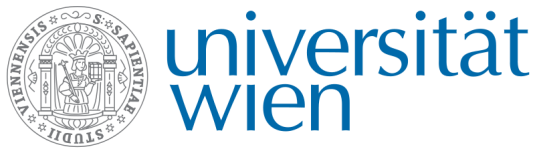 Emotional Regulation
Aim of the Module
Impart knowledge on the basics of emotional regulation for professional carers and its importance in caring for older people with ID
Give participants the necessary skills to reflect and systematically explore stress factors in their own work environment
Raise awareness for possible consequences of alleviated workload
Provide application-oriented strategies to reduce stress
Raise awareness for challenging situations specific for caring for older people with ID and provide possible solutions
Learning Outcomes and Competencies
Learning Outcomes
Competencies
Creating an understanding for the concept of emotional regulation
Knowledge of possible stress factors when caring for ageing people with ID
Knowledge about possible consequences of stress and pressure
Knowledge of goal oriented problem solving strategies
Knowledge concerning challenging situations when caring for ageing people with ID
Knowledge about the central rules of communication, when delivering bad news
Ability to reflect and systematically explore stress factors in one‘s own work environment
Recognition of one‘s own risk of a burn out 
Recognise and handle organisational or personal violence and aggression
Systematically explore and benefit from resources available in the work environment 
The ability to exercise relaxation techniques
Reflecting on one‘s own understanding of ageing and death
Communication skills when delivering bad news 
Knowledge of important steps in case of the death of an ageing persons with ID
Structure of the Module
Topic I – Why Use Emotional Regulation?
An introduction based on case vignettes and exercises 
What is emotional regulation?
Stress factors when caring for ageing people with ID
Exercise: Exploring your work enviroment
Factors of Stressors when working with people with ID (Hatton, 1999)
Specific aspects when caring for older people with ID
Topic II – Stress Prevention Strategies
Consequences of alleviated stress are being explored and possible strategies to prevent them are discussed
Introduction: How do I deal with stressors?
Consequences of alleviated workload and stressors
Stress
Burn-Out
Violence
Strategies to prevent stress
Exploring and using ressources (Coworkers and Coping)
Relaxation Techniques
Topic III – Strategies for Specific Emotional Challenges
Challenges specific for the care of older people with ID are being presented and possible solutions are presented
Introduction: What does older age mean to me?
Specific challenges:
Increasing communication skills: How to break bad news for older people with ID (based on the model of Tuffrey-Wijne, 2012)
Death and grief: How to deal with the death of a person with ID in an organizational setting?
Strengths of the Module
Novelty 
no similar training based on interventions on individual level (as opposed to interventions on level of the organisational framework)
Demand
Focus groups indicated a high demand for ER specific training for professional carers working with older people with ID
Applicability 
A high amount of the content is based on exercises and case vignettes to ensure high applicability of the information provided